Pórusos anyagok az építőiparban
Készítette: Horváth Szilvia
1
Építőanyagok
2
Mik is azok az építőanyagok?
Hogyan csoportosíthatjuk őket?
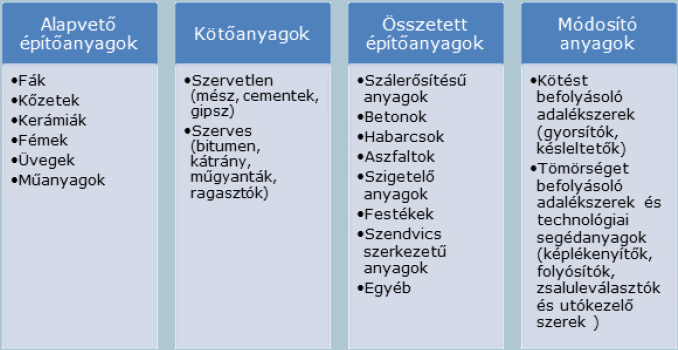 Építőanyagok tulajdonságai
3
Kémiai tulajdonságok
Fizikai tulajdonságok
Alakváltozási tulajdonságok
Alakíthatóság
Tartósság
Speciális tulajdonságok
Fizikai tulajdonságok  Tömegeloszlással kapcsolatos tulajdonság  Összefüggés a pórusossággal
Pórusos építőanyagok
4
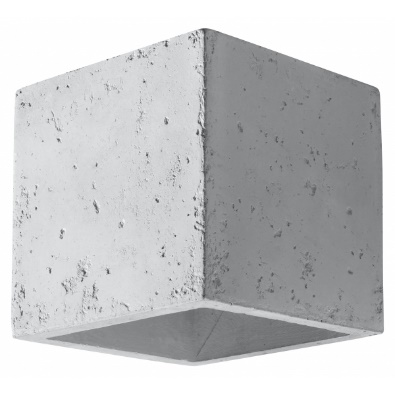 Betonok
Kerámiák
Polimer habok
Üveghabok
Fémhabok
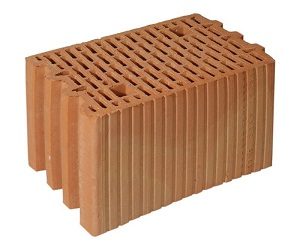 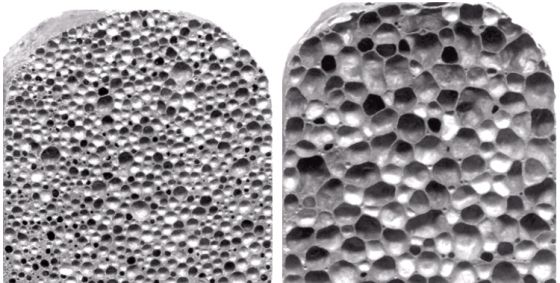 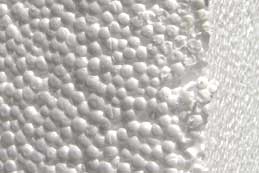 Pórusok jelenlétének oka és osztályozásuk
5
Szinterezés
Cement megkötése
Gélpórusok (1-10 nm)
Kapilláris pórusok (>10 nm)
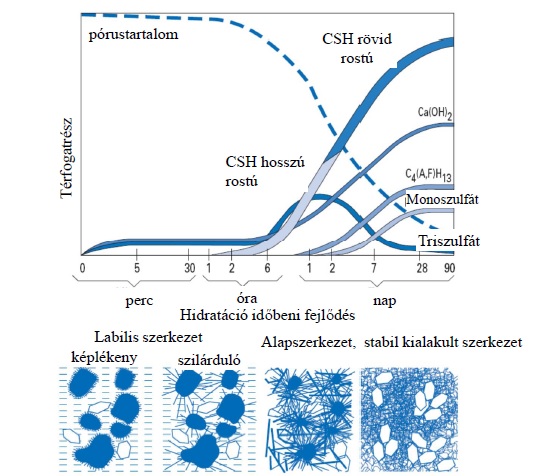 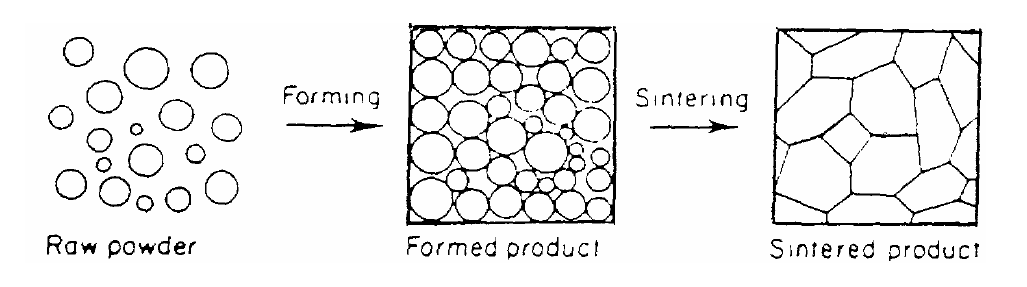 Pórusok és a mechanikai tulajdonságok
6
Porozitás növelésével romló mechanikai tulajdonságok
Nyomószilárdság, húzószilárdság csökkenés
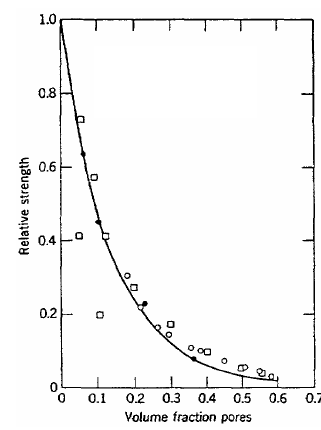 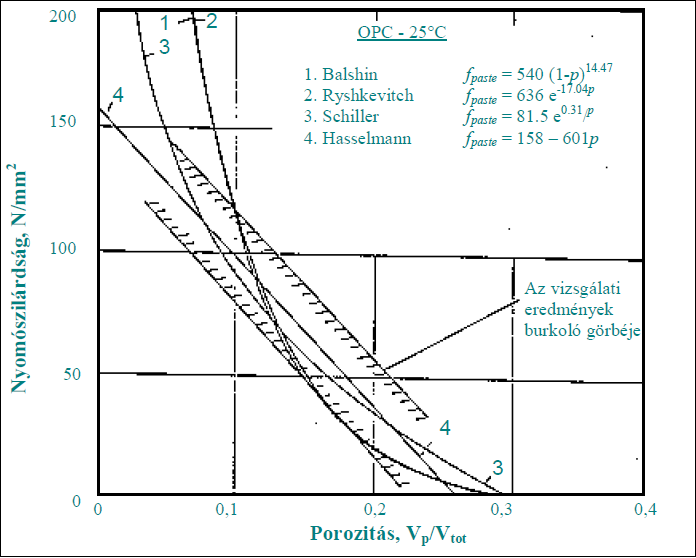 Beton fagyással szembeni ellenállása
7
Víz fagyása térfogat növekedéssel jár
Áramlás üres pórusokba
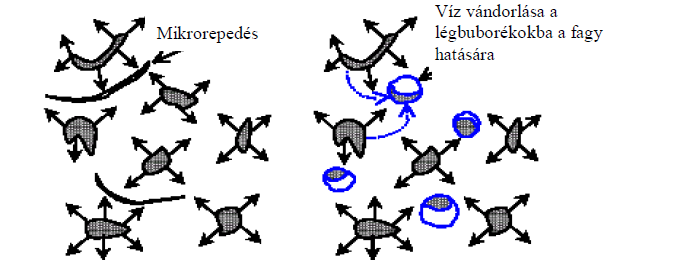 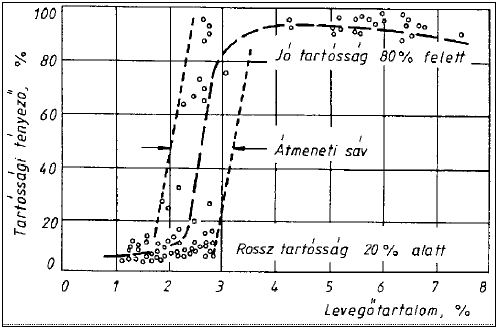 Tartósság növekedése
Utak betonozása, házak alapjainak betonozása
Pórusok és hőszigetelés
8
Nagyobb pórusmennyiség, jobb hőszigetelés  Kerámiák
Előállítás során mesterségesen pórusok bevitele
Falazóelemek
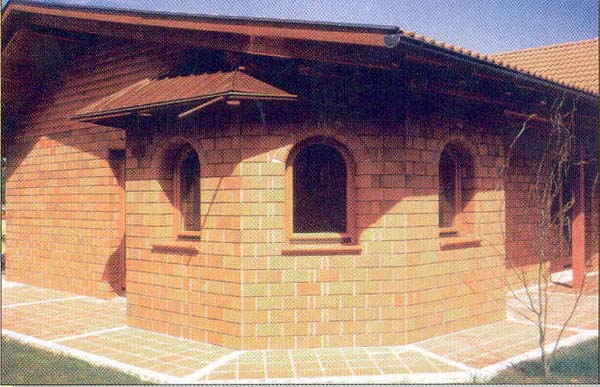 Pórusos polimerhabok
9
A polimerek hagyományosan nem pórusosak
Nyílt pórusok, zárt pórusok
PUR hab
PS hab
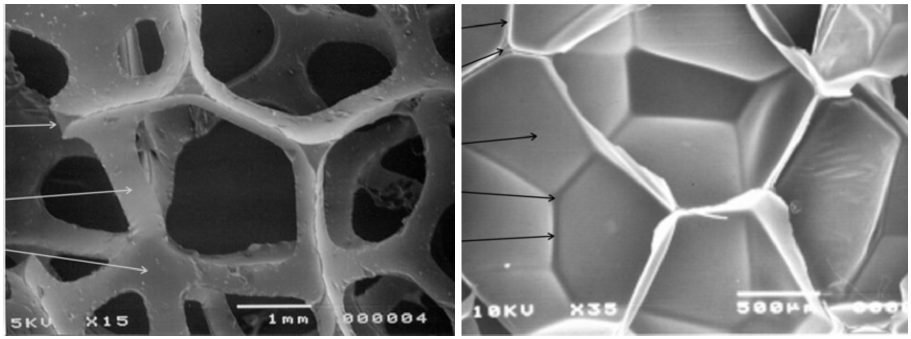 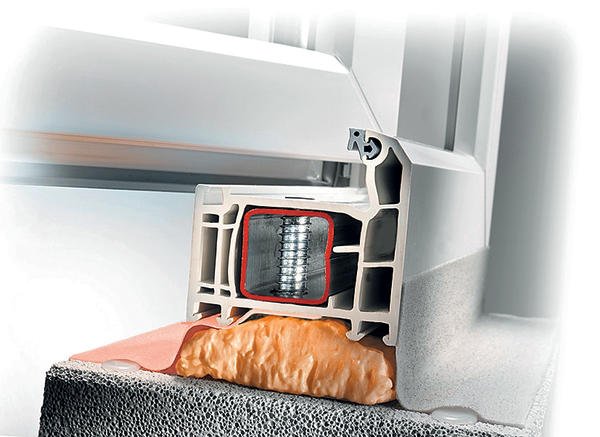 Összefoglalás
10
Szilárdsági tulajdonságok rontása 
Szabályozásával ki is használhatjuk előnyös tulajdonságaikat
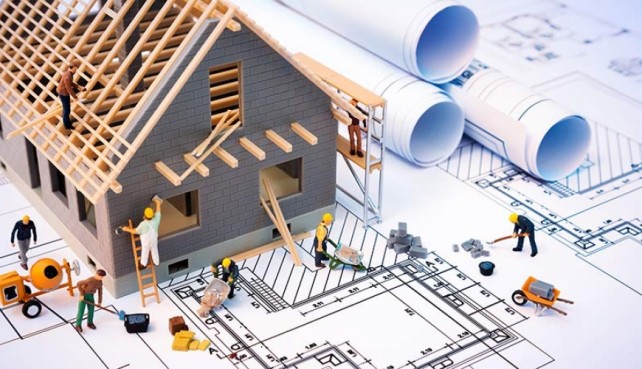 Orientáló kérdések
11
Milyen tulajdonságait kell figyelembe vennünk az építőanyagoknak, ha építeni szeretnénk?
Miért rontják a pórusok az építőanyagok mechanikai tulajdonságait?
Mik azok a gélpórusok és kapilláris pórusok?
Hogyan segítik a pórusok a beton faggyal szembeni ellenálló képességét?
Miért mások a polimer habok, mint a porózus kerámiák vagy betonok?
12
Köszönöm a figyelmet!